SQL Server management Studioを立ち上げる。
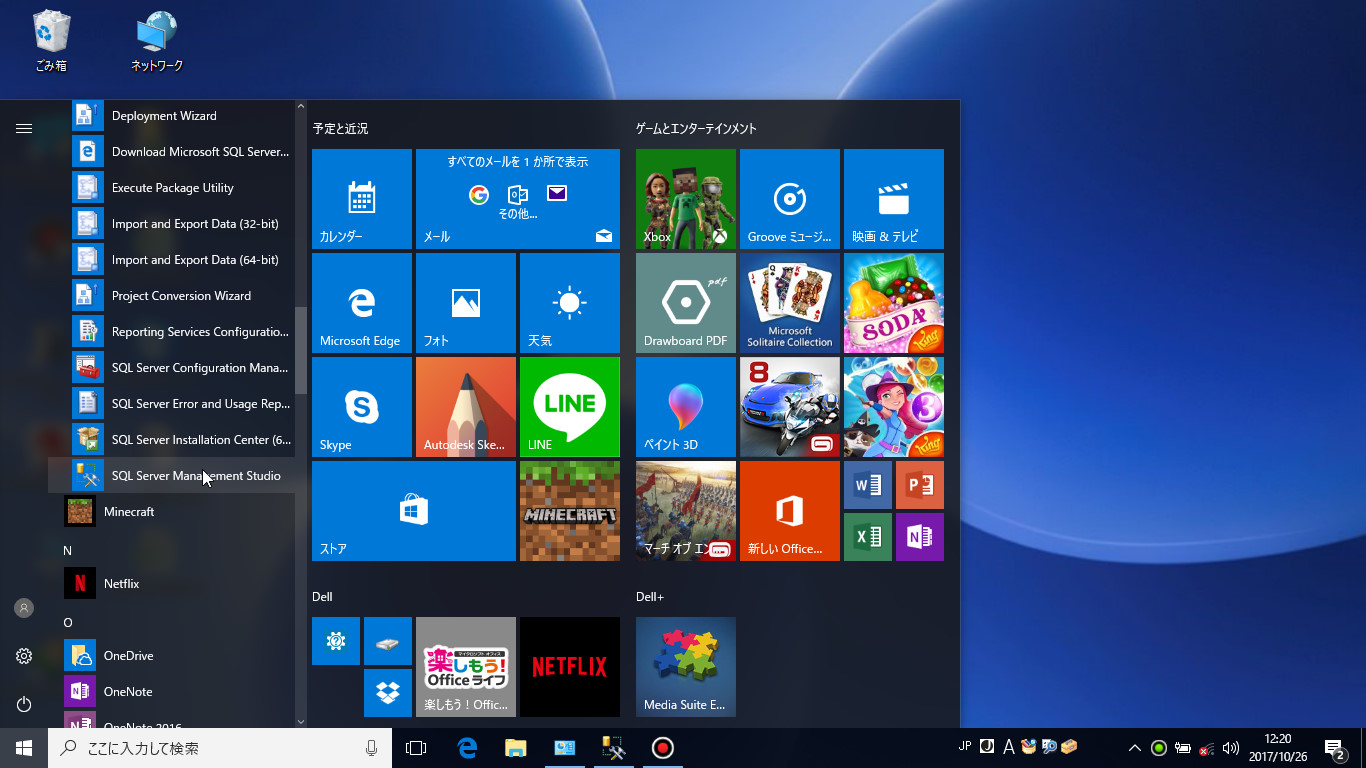 Connect ボタンを押す
Security > Login > New Loginを選択する。
Search　ボタンを押す
詳細設定のボタンを押す
検索ボタンを押す
SQLに追加したい一般ユーザアカウントを選択し、OKボタンを押す
「OK」ボタンを押す
左のメニューから、User Mappingを選択する。
i.Bou-GHS-Multilanguege とdb owner　にクリックを入れてOKを押す。
Object Explorer Detailsに追加したユーザーが表示されていることを確認して設定完了。